2013 Southside Youth Lectures
That You May Know... (1 John 5:13)
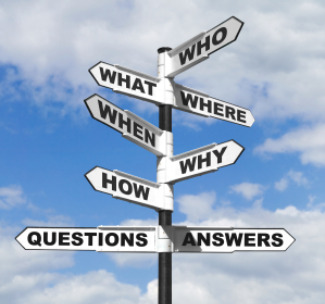 Can We Really Know Truth?...
How To Conduct Yourself In The House of God…
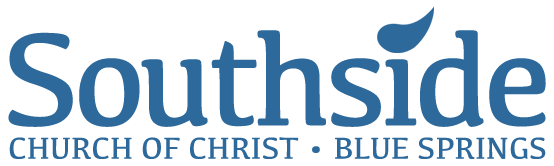 The Text In Context (1Tim.3:15)
Paul’s Purpose of Writing
If I am delayed… That you may know
How To Conduct Yourself
390 anastrepho. To live or behave
In The House of God
The church of the living God
Implies God’s family as well as Christ’s body
My Commitment To God’s Family
I have had my sins freely forgiven
I have been added to the Lord’s body
I share in the benefit of Christ’s death
I am saying “yes” to the call of the gospel
I am saying “yes” to a way of life
How To Conduct Yourself In The Family of God
This Standard of Behavior is Holiness
1Pet.1:13-16
This Standard Is Clearly Revealed In Scripture
Phil.1:27   Eph.3:4   2Tim.3:16-17
This Standard Is Essential To Our Influence
Phil.2:12-16
2013 Southside Youth Lectures
That You May Know... (1 John 5:13)
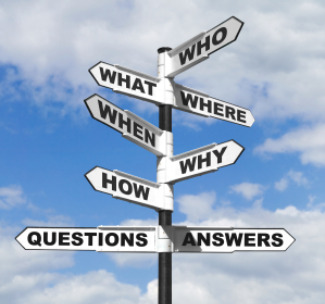 Can We Really Know Truth?...
How To Conduct Yourself In The House of God…
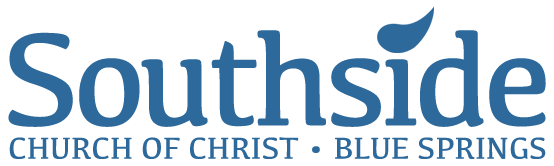